Az ügyfélszolgálat aranykora: A CTRL+C és CTRL+V helyett itt van az NLP!
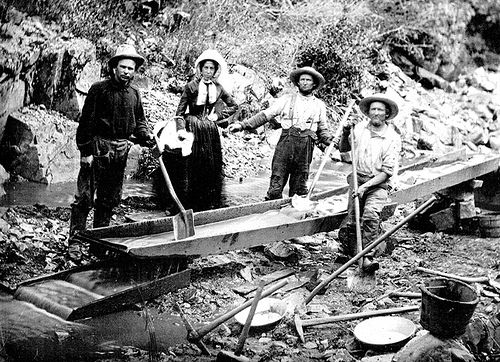 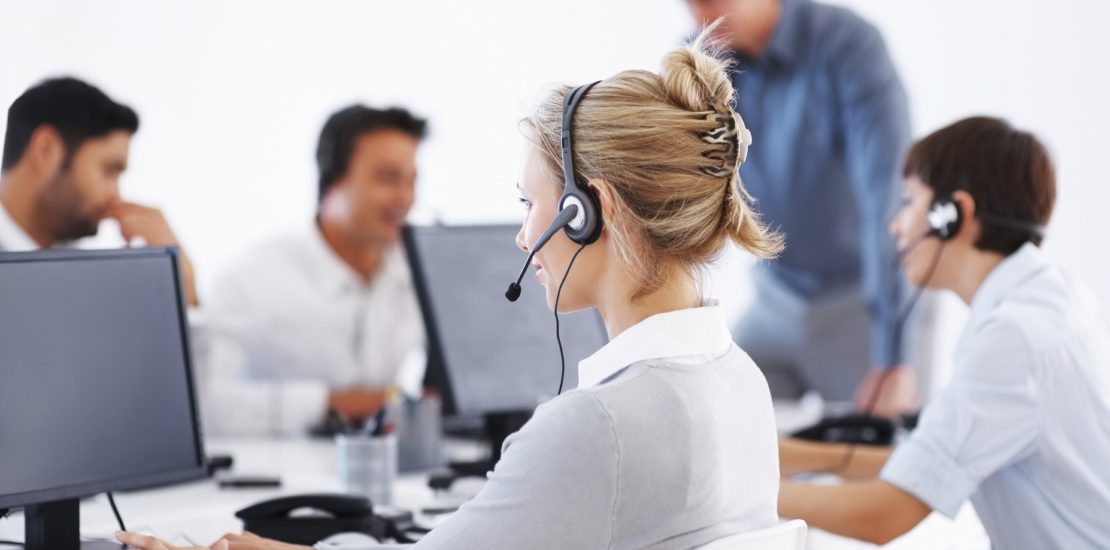 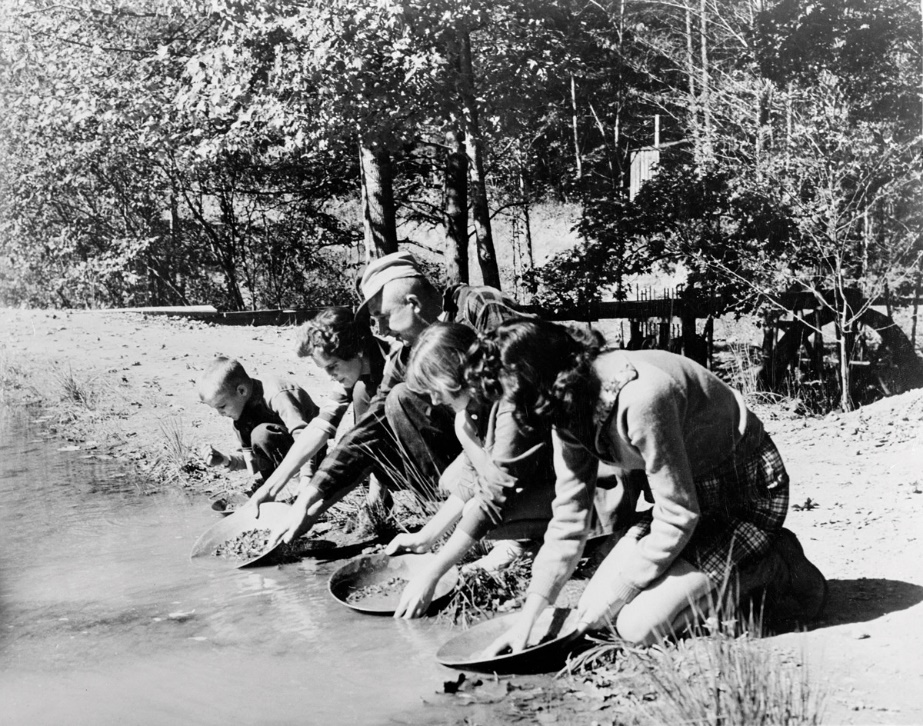 Mekkora a hatékonyságbeli különbség?
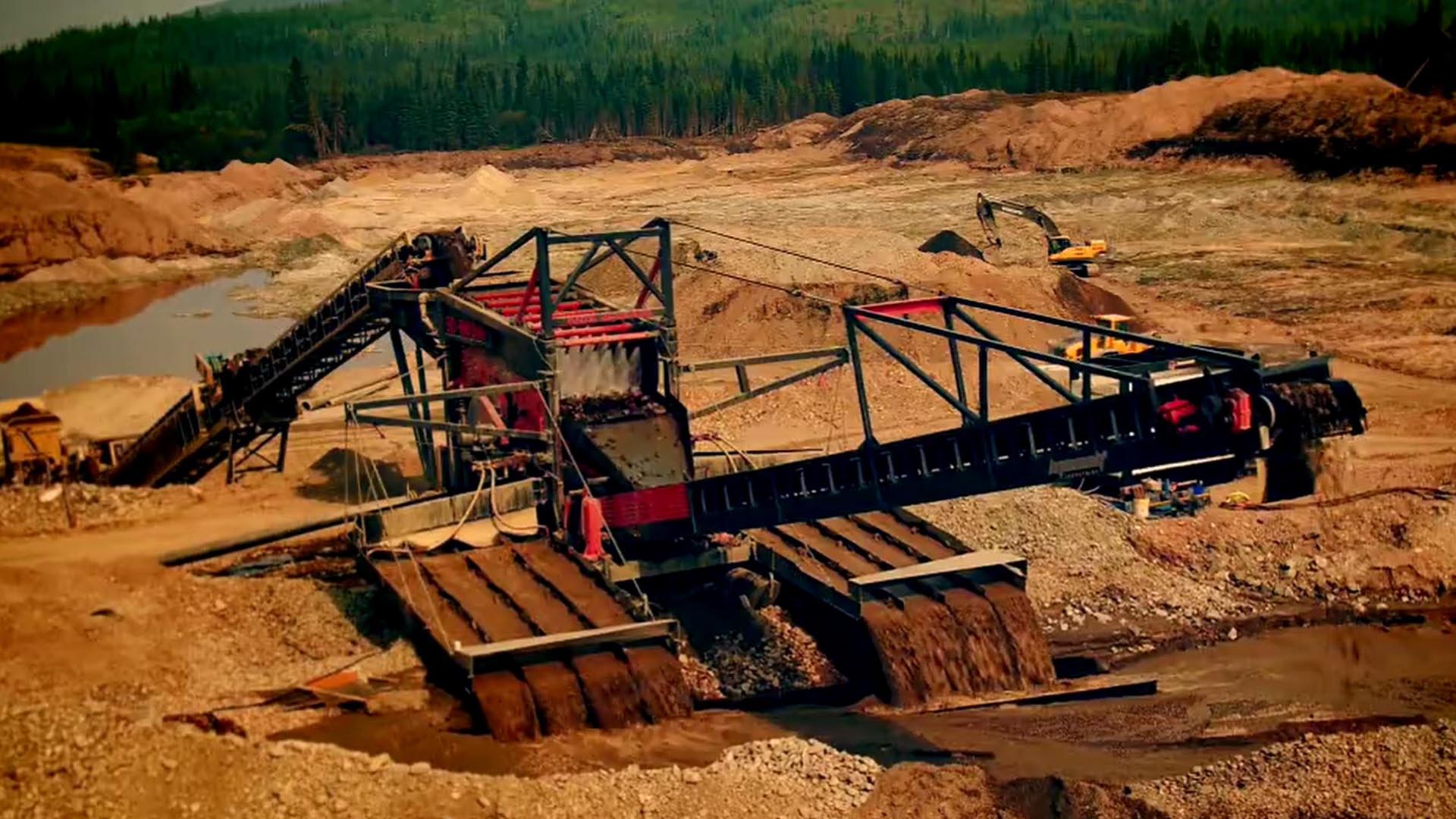 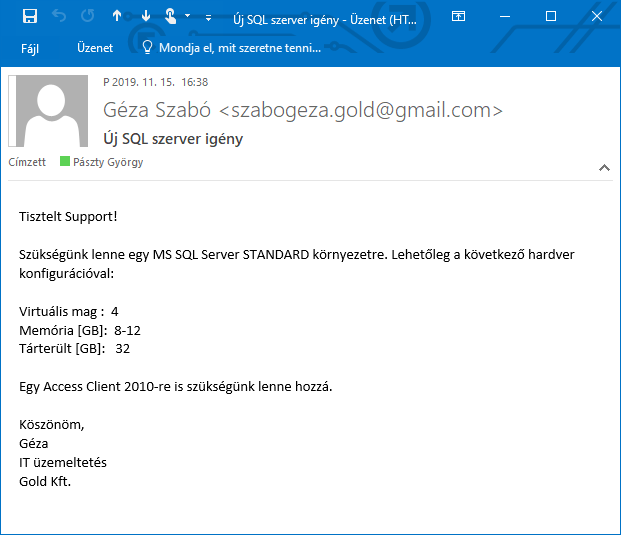 Ki a bejelentő?
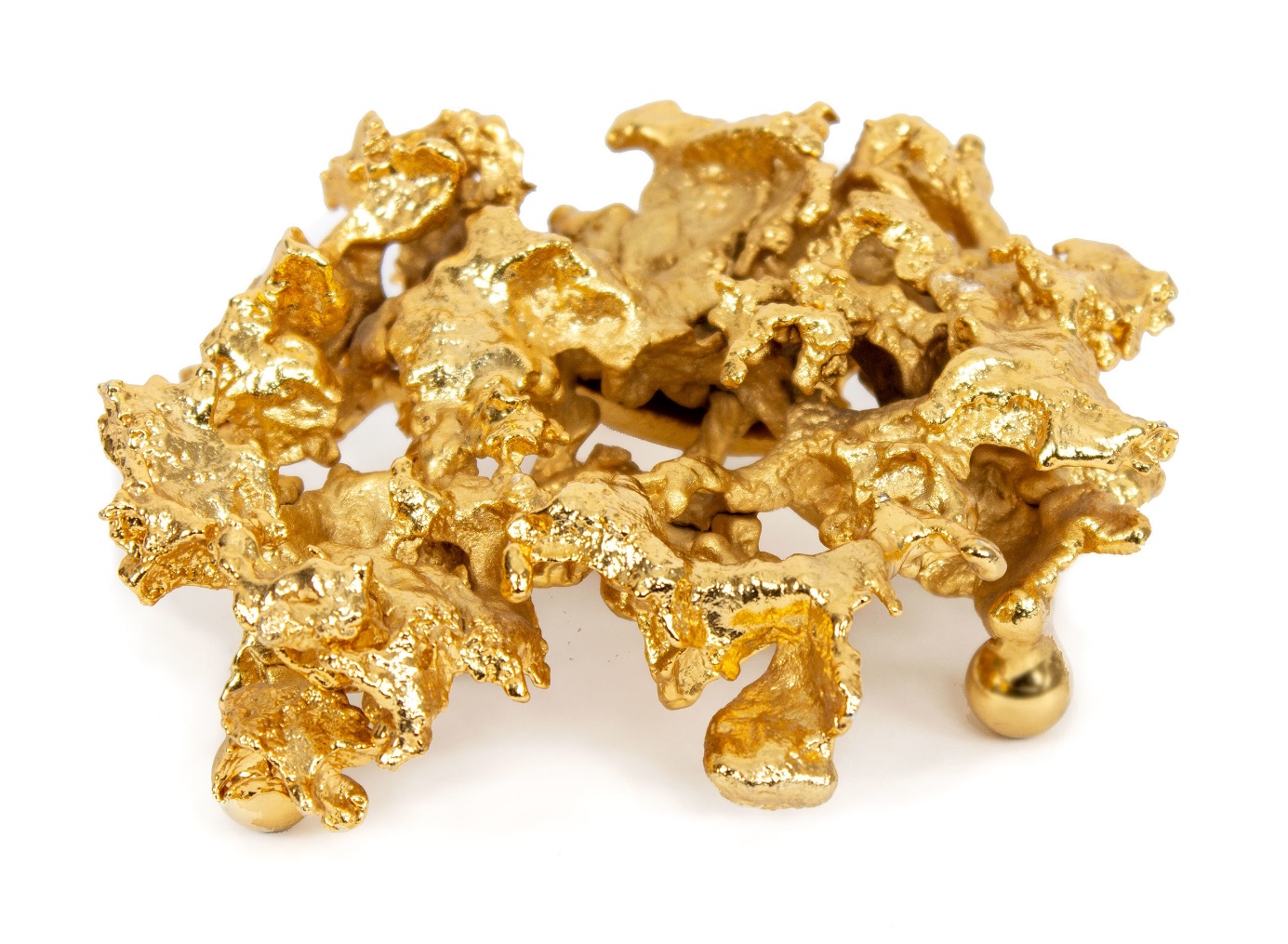 Hiba, vagy új igény?
Milyen rendszert érint?
Melyik ügyfél?
Kategorizálás
Megoldó csoport
=
+
+
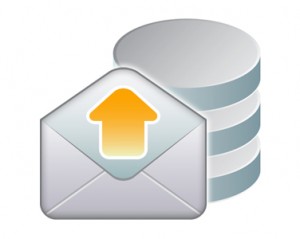 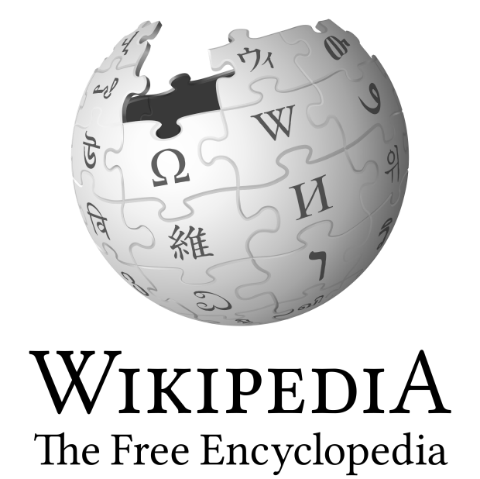 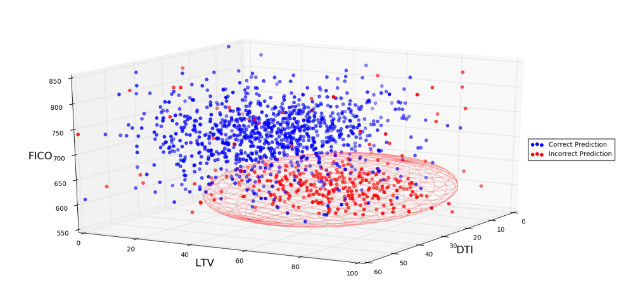 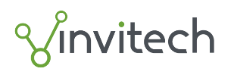 Magyar nyelvi adatbázis
Invitech specifikus kifejezések
Az elmúlt 2 év ~240.000 e-mailje
NLP algoritmus
Amik javítottak
Amik rontottak
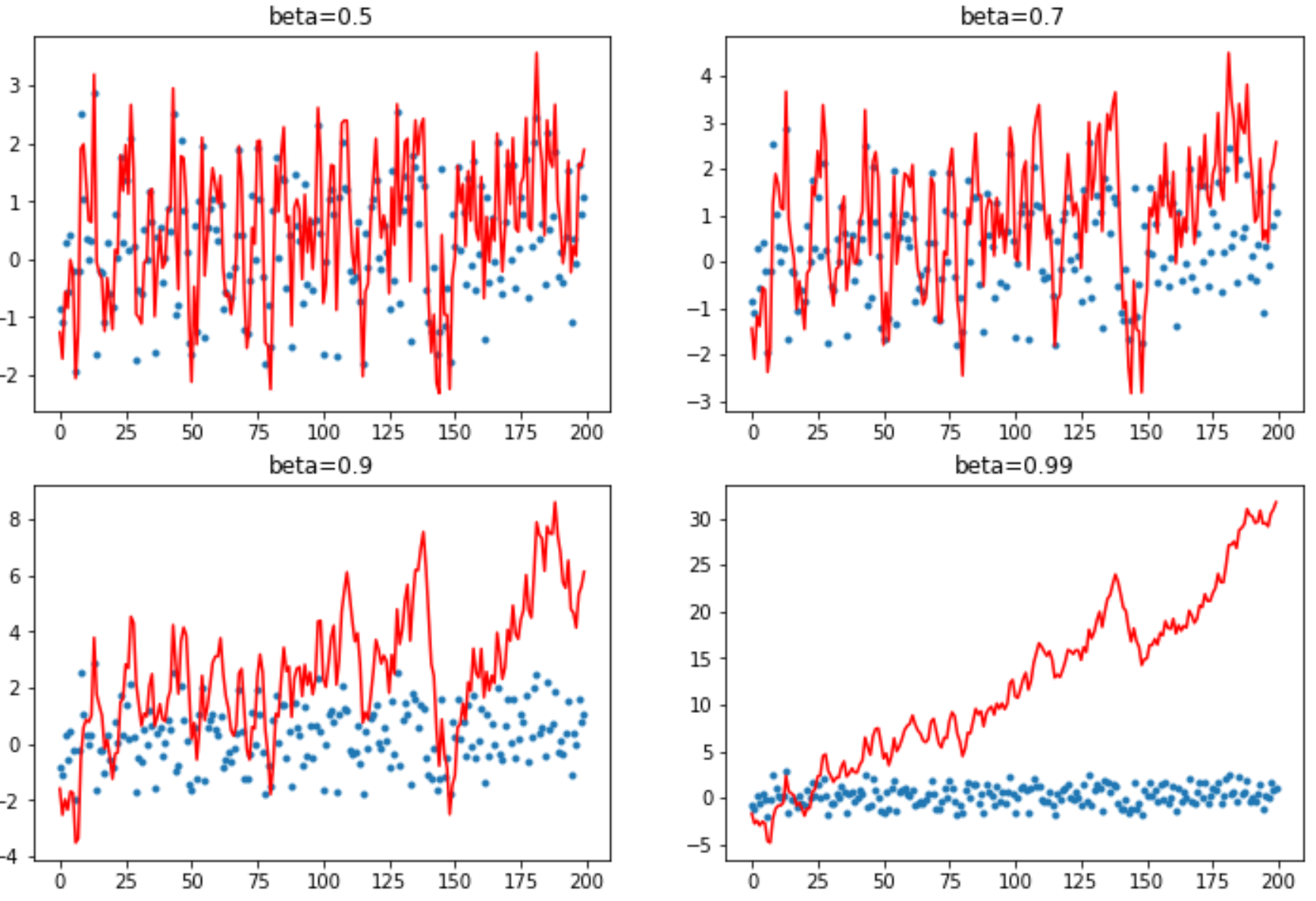 Duplikációk kiszűrése
100-nál kevesebb elem
Tanult 10% „eldobása”
„Túltanítás”
FastAI fejlődése
Random visszamérés
Hook-ok használata
Teljes Wikipédia
Dinamikus learning rate
Szótövek használata
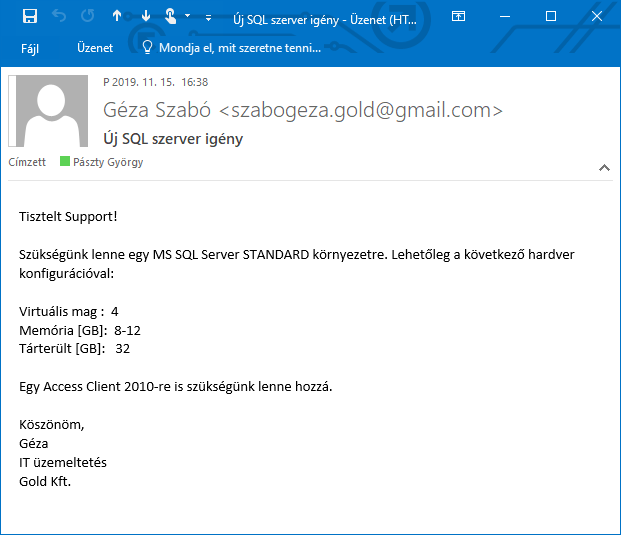 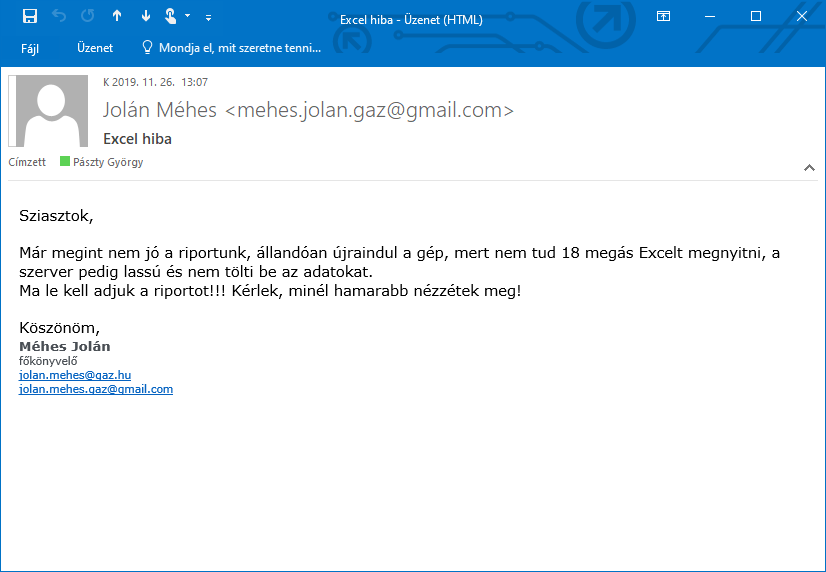 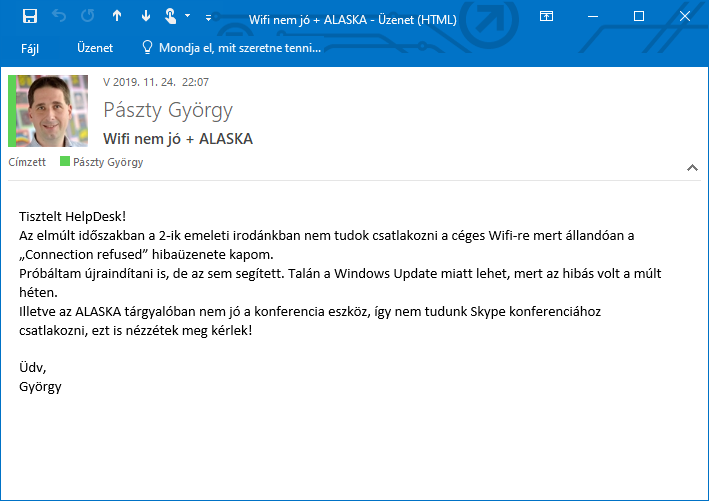 48,7% Wifi probléma
36,5% Telefon üzemeltetés
86,7% Virtuális szerver igény (Gold Kft.)
74,2% Desktop üzemeltetés (Gáz Kft.)
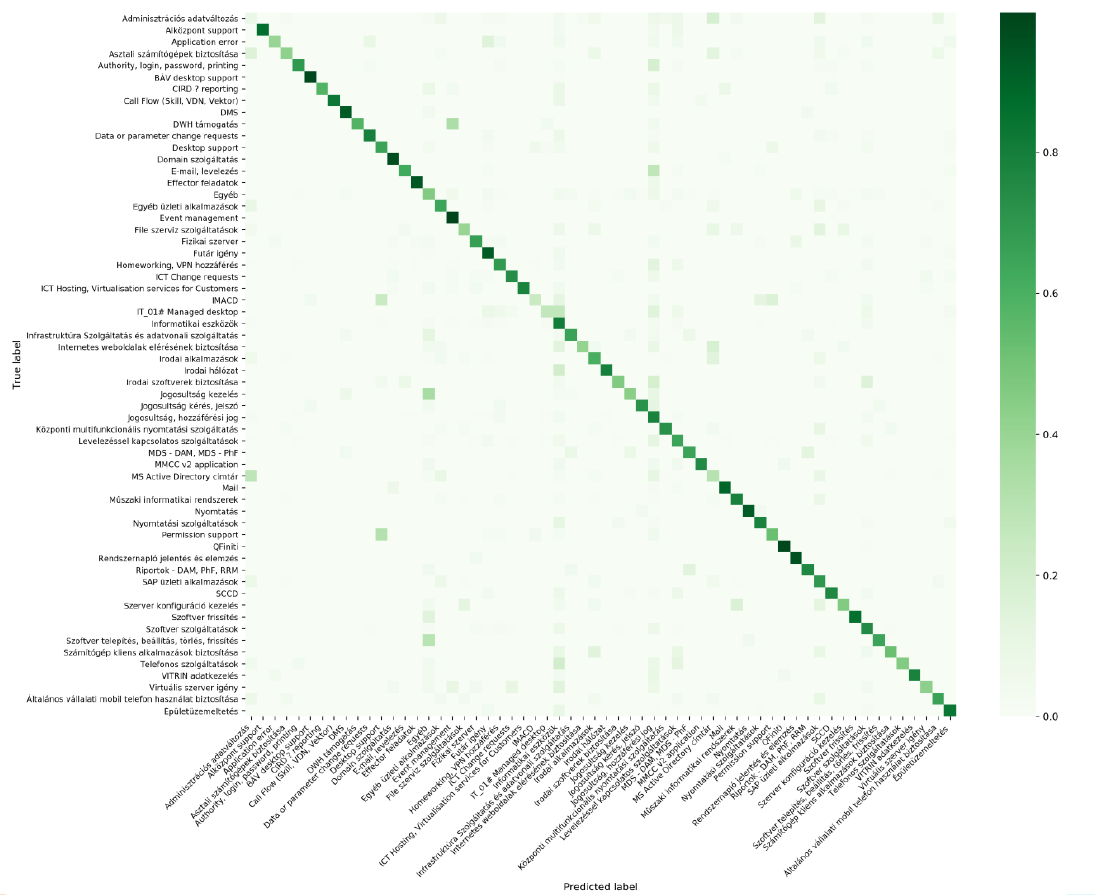 Validált kategóriák
200 másodperc -> 0,5 másodperc
NLP algoritmus által adott kategóriák
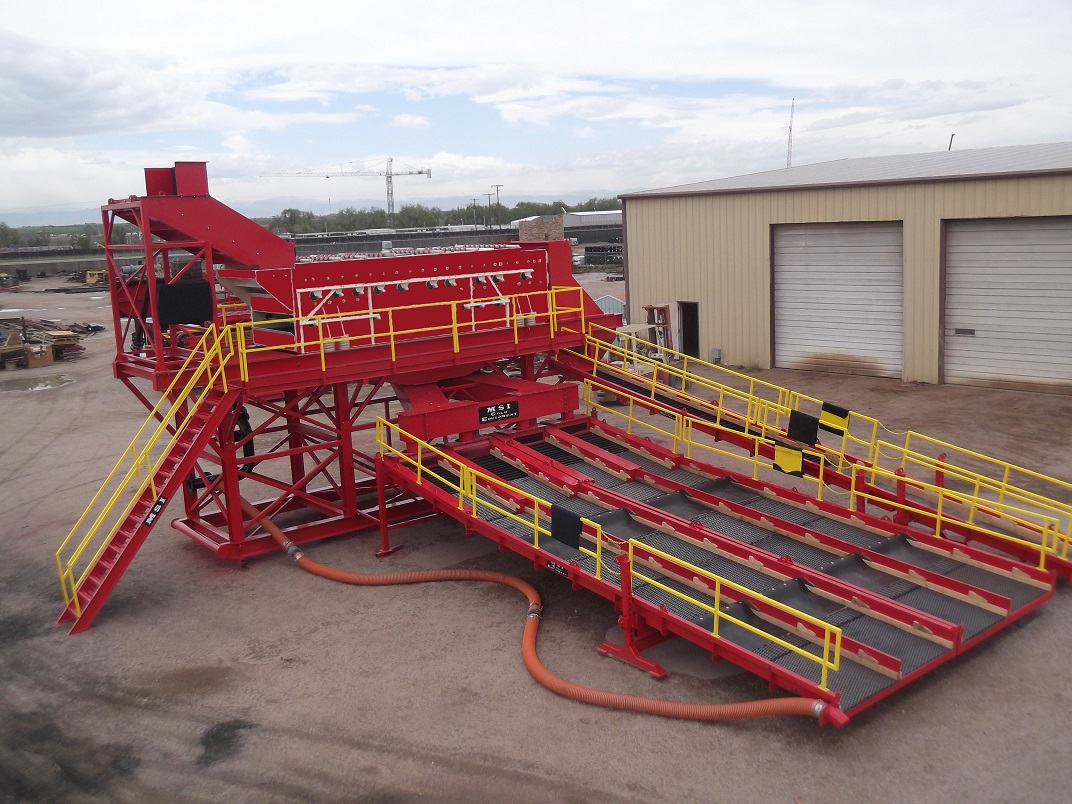 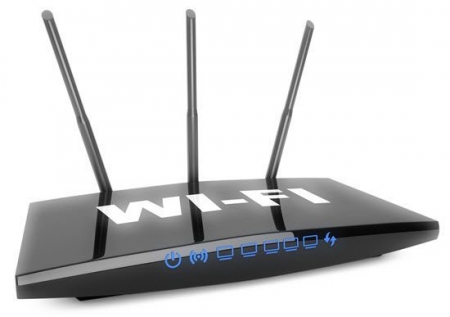 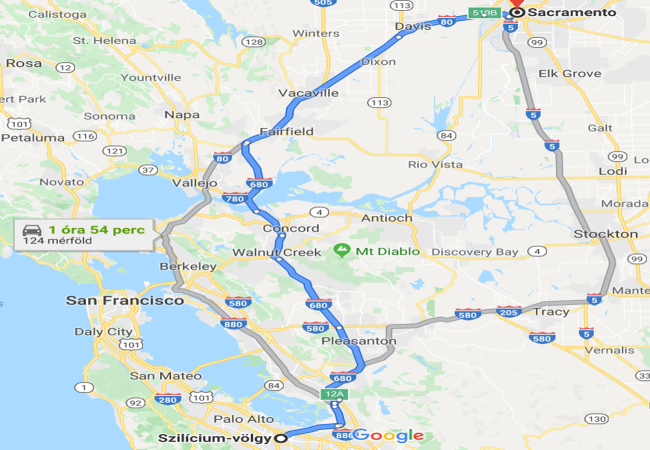 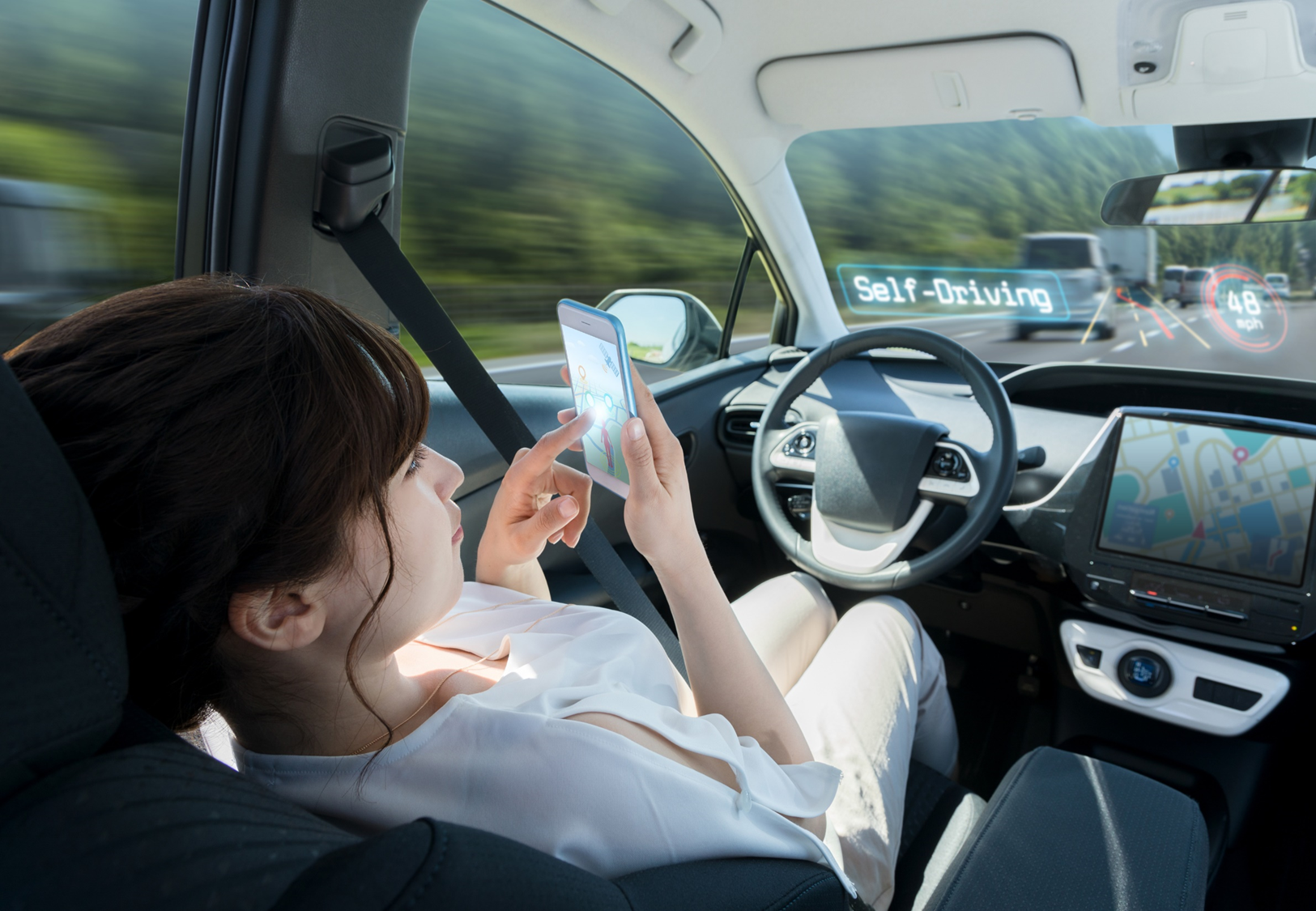